Educare Future Scholars Program
CAAB DC Saves Forum
June 27, 2019
Alexa Verme
Assistant Director, EHS Partnershps
averme@educaredc.org
Educare DC: Overview
Opened in 2012 in Parkside-Kenilworth neighborhood in Ward 7

Serves 160 children ages 6 weeks – 5 years with a full-day, full-year Early Head Start/Head Start program

Part of a 23-school national network
    that started in 2000 in Chicago

Educare’s evidence-based program proven to narrow achievement gap for young children living in poverty

Program, policy and research
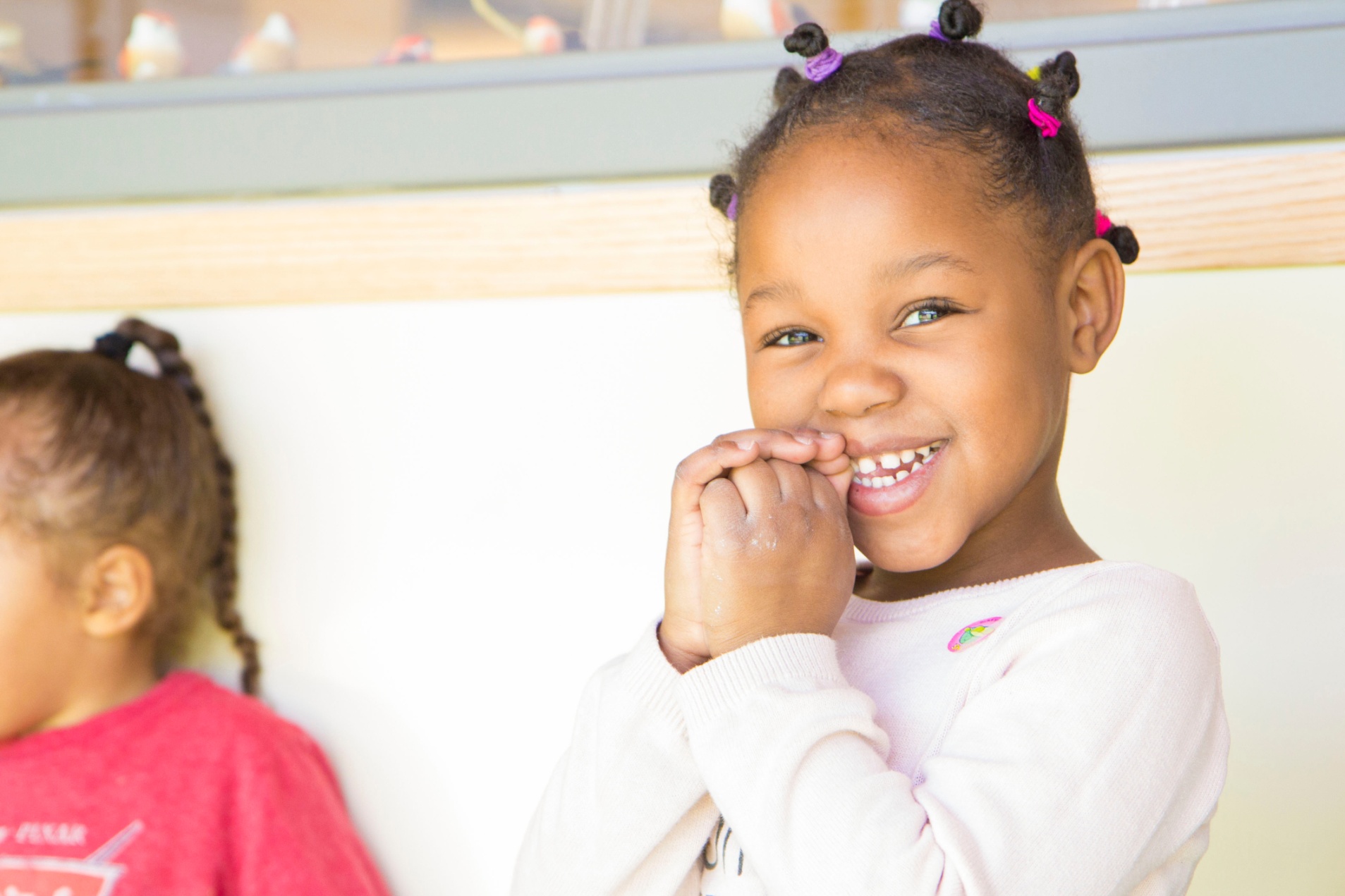 2
Features of the Educare Model
High-quality teachers 

Research-based practices

Instructional coaches

Intensive family engagement

Comprehensive services

Strong local partnerships 

Local evaluation partner (UMD)
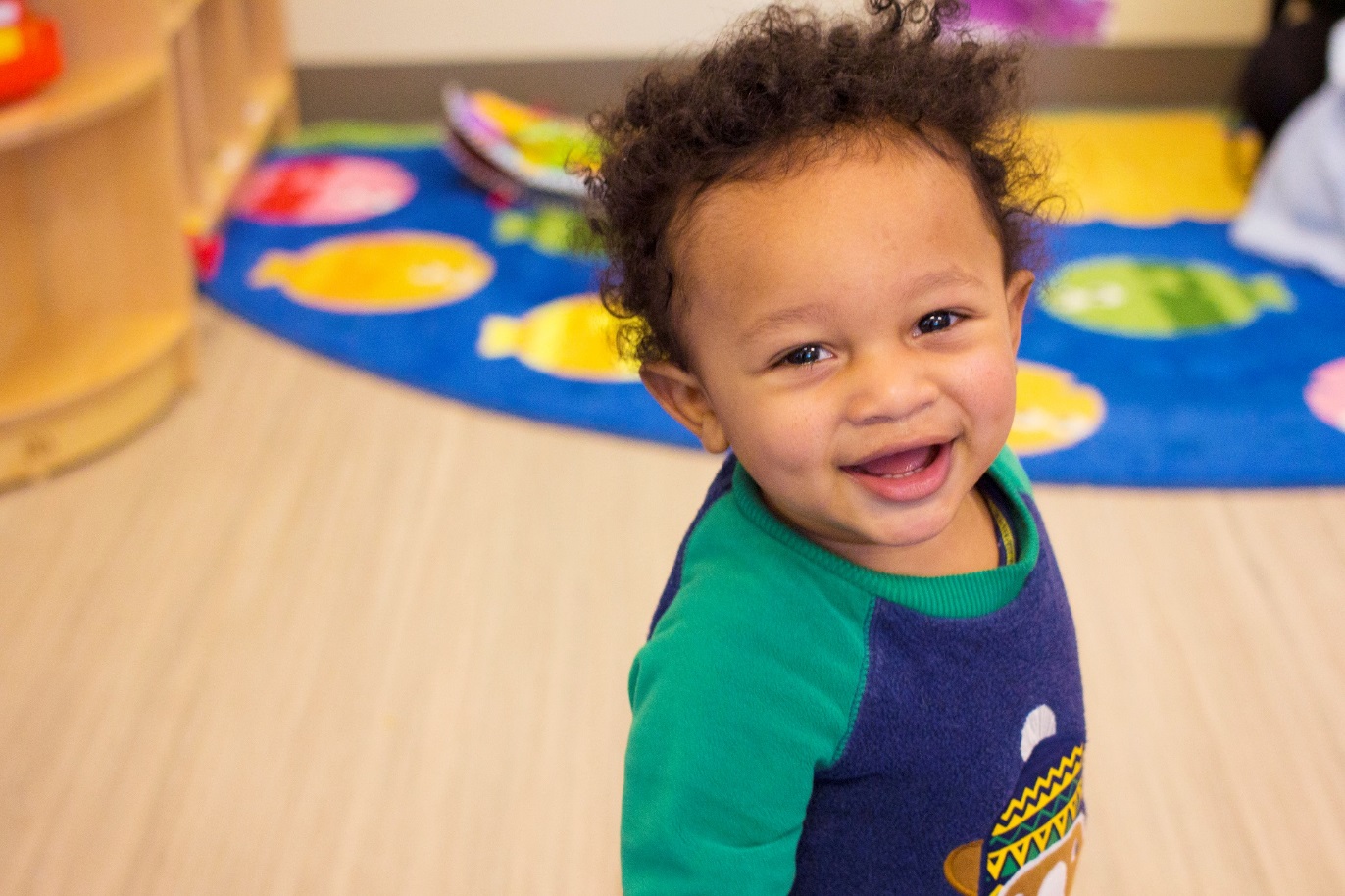 3
Educare Future Scholars
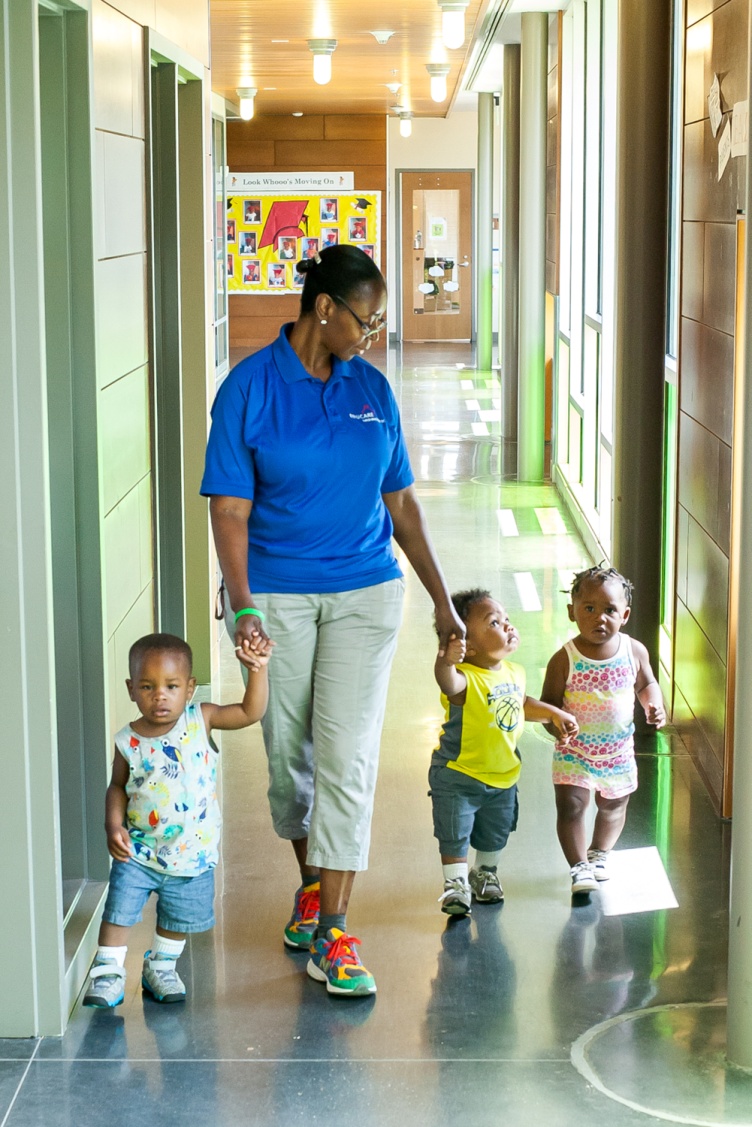 Began in August 2016
Universal: all enrolled children receive a 529 “Scholarship” fund

Program Goals: 
Build good habits for school (Attendance, literacy, and family engagement)
Encourage families to open 529 Family Savings Accounts and save
Support financial literacy through community partnerships and workshops
4
Questions?
5